Emploi du temps 2017-2018       Classe de CP/CE1
MERCREDI
LUNDI
MARDI
JEUDI
VENDREDI
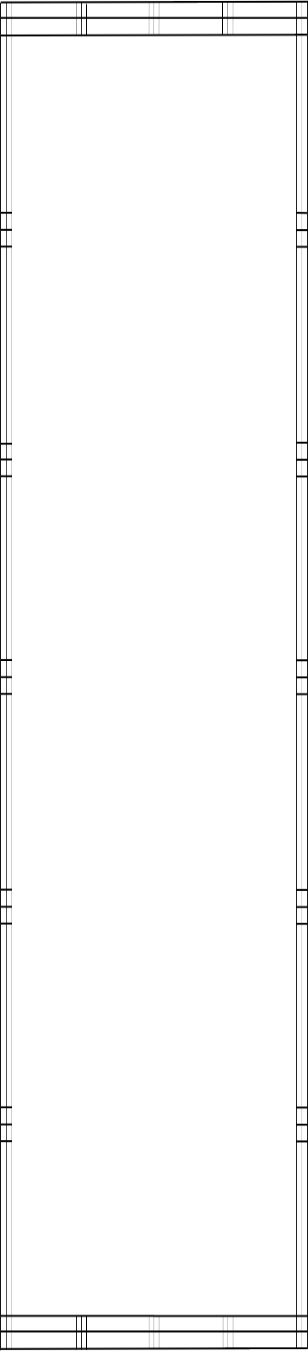 8h30-9h00
ACCUEIL (en musique pendant l’installation)
Rituels: appel et météo sur tablette, date, chaque jour compte, mot du jour…  Chants ou poésie
ACCUEIL (en musique pendant l’installation)
Rituels: appel et météo sur tablette, date, chaque jour compte, mot du jour…  Chants ou poésie
Semaine de 
4
jours
9h00- 9h45
Français: 
C.P: Lecture litt., dictée mots
C.E.1 : production écrit  / E.D.L
Français: 
C.P: Lecture phono, dictée phrase
C.E.1 : production écrit  / E.D.L
Français: 
C.P: Lecture phono, dictée-encodage C.E.1 : production écrit  / E.D.L
Français: 
C.P: Lecture phono, dictée-encodage C.E.1 : production écrit  / E.D.L
9h45-10h15
Mathématiques
C.P: Révisions / calcul mental
C.E.1 : Calcul mental / révisions
Mathématiques
C.P: Révisions / calcul mental
C.E.1 : Calcul mental / révisions
Mathématiques
C.P: Révisions / calcul mental
C.E.1 : Calcul mental / révisions
Mathématiques
C.P: Révisions / calcul mental
C.E.1 : Calcul mental / révisions
10h15-10h40
RECREATION
RECREATION
Se recentrer: Yoga / méditation pleine conscience en classe
10h40-11h30
Se recentrer: Yoga / méditation pleine conscience en classe
10h40-11h30
Maths C.P: Apprentissages + Entraînement
Maths C.P: Apprentissages + Entraînement
Maths C.P: Apprentissages + Entraînement
Maths C.P: Apprentissages + Entraînement
FRANÇAIS
8h45

MATHEMATIQUES
5h20

Questionner
Le monde
ECM
2h45

E.P.S (et récréations)
4h15

ANGLAIS
(+ rituels quotidiens)
1h30

ENSEIGNEMENTS ARTISTIQUES
2h15
Lecture C.E.1

Maths C.E.1
Apprentissages
Lecture C.E.1

Maths C.E.1
Apprentissages
Lecture C.E.1

Maths C.E.1
Apprentissages
Lecture C.E.1

Maths C.E.1
Apprentissages
11h30-12h00
LVE: ANGLAIS
Activités langagières
LVE: ANGLAIS
Activités langagières
LECTURE / ECRITURE
Lecture  - Rédaction  - Poésie
LECTURE / ECRITURE
Lecture  - Rédaction  - Poésie
PAUSE MERIDIENNE + hygiène lavage des dents et tri sélectif / recyclage
12h00-13h30
PAUSE MERIDIENNE + hygiène lavage des dents et tri sélectif / recyclage
13h30-14h15
E.P.S
+ retour au calme 
(yoga/méditation pleine conscience)
Musique
(intervenante)
E.P.S + retour au calme (yoga/méditation pleine conscience)
14h00-14h45
Arts plastiques
Questionner le monde
Arts plastiques
Questionner le monde
14h45-15h00
RECREATION
RECREATION
Cahier du soir + cahier de liaison et loup du comportement
Cahier du soir + cahier de liaison et loup du comportement
15h00-15h15
15h15-15h45
Français: / Compréhension orale
Ateliers D.E.C.L.I.C
(inférences, réseaux littéraires...)
Numérique:
Réinvestissement sur ordis ou tablettes
Français: / Compréhension orale
Ateliers D.E.C.L.I.C
(inférences, réseaux littéraires...)
EMC
Bilan de la semaine
Alimentation du blog de classe
 Numérique:
Réinvestissement sur ordis ou tablettes
15h45-16h00
LECTURE ou expression orale:
Lecture dirigée ou offerte + Bilan de la journée
LECTURE ou expression orale:
Lecture dirigée/offerte + Bilan jour